Pijn screening
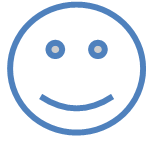 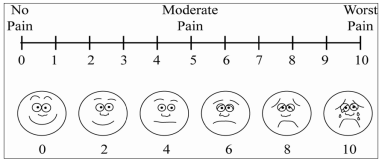 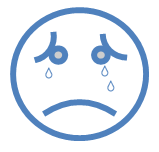 Pijn intensiteit
Herhaal screening bij elk contact
Pijn door weefsel-beschadiging
Botpijn
Pijn door zenuw-beschadiging 
of gemengde pijn
WGO aanbevelingen:    
 paracetamol /ontstekingsremmers 
 opioïden
Overweeg corticosteroïden
Overweeg ook: 
 radiotherapie
 inspuitingen met radio-isotopen
  bisphosphonaten
Overweeg ook:
 anti-epileptica
anti-depressiva
Herevalueer de pijn
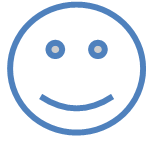 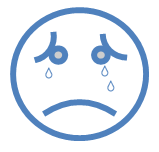 en bijwerkingen worden goed verdragen
Overweeg:
 celiac plexus block
 andere interventies*
* Zie rapport
Bij elke stap van het schema dienen artsen, overeenkomstig hun eigen expertise, samenwerking te overwegen met een arts die expertise heeft in pijnbehandeling of palliatieve zorg.
©KCE; pain scale adapted from Wong-Baker Faces Scales